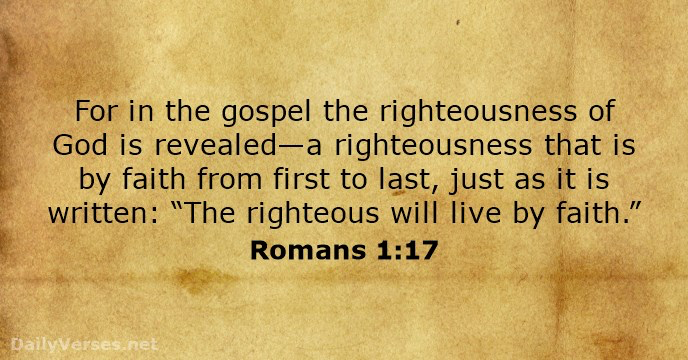 The Mission to Pray
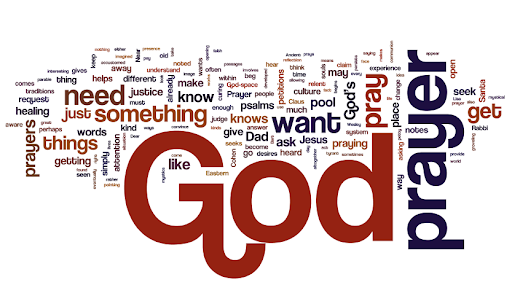 John 16:33 
I have said these things to you, that in me you may have peace. In the world you will have tribulation. But take heart; I have overcome the world.”
Matthew 26:37-41 And taking with him 
Peter and the two sons of Zebedee, he began to be sorrowful and troubled. 38Then he said to them, “My soul is very sorrowful, even to death; remain here, and watch with me.” 39 And going a little farther he fell on his face and prayed, saying, My Father, if it be possible, let this cup pass from me; 
nevertheless, not as I will, but as you will…
…… 40 And he came to the disciples and found them sleeping. And he said to Peter, “So, could you not watch with me one hour? 41 Watch and pray that you may not enter into temptation. The spirit indeed is willing, but the flesh is weak.”
Ephesians 6:10-18 
Finally, be strong in the Lord and in the strength of his might. 11 Put on the whole armor of God, that you may be able to stand against the schemes of the devil.12 For we do not wrestle against flesh and blood, but against the rulers, against the authorities, against the cosmic powers……..
…… over this present darkness, against the spiritual forces of evil in the heavenly places. 13 Therefore take up the whole armor of God, that you may be able to withstand in the evil day, and having done all, to stand firm.  14 Stand therefore, with the belt of truth, the breastplate of righteousness,  ……..
…….shoes for your feet, the gospel of peace. In all circumstances take up the shield of faith, with which you can extinguish all the flaming darts of the evil one; the helmet of salvation, and the sword of the Spirit, which is the word of God, ……….
…… 18 praying at all times in the Spirit, with all prayer and supplication. To that end, keep alert with all perseverance, making supplication for all the saints,
Acts 4:29-31 
And now, Lord, look upon their threats and grant to your servants to continue to speak your word with all boldness, 
30 while you stretch out your hand to heal, and signs and wonders are performed through the name of your holy servant Jesus.”  ……..
…… 31 And when they had prayed, the place in which they were gathered together was shaken, and they were all filled with the Holy Spirit and   
continued to speak the word of God with boldness.
James 1:5 
If any of you lacks wisdom, 
let him ask God, who gives generously to all without reproach, and it will be given him.
Romans 12:2 
Do not be conformed to this world, but be transformed by the renewal of your mind, that by testing you may discern what is the will of God, what is good and acceptable and perfect.
2 Corinthians 10:3-4 
For though we walk in the flesh, we are not waging war according to the flesh.4 For the weapons of our warfare are not of the flesh but have divine power to destroy strongholds.
1 John 4:4 
Little children, you are from God and have overcome them, for he who is in you is greater than he who is in the world.
1 Timothy 2:1 
First of all, then, I urge that supplications, prayers, intercessions, and thanksgivings be made for all people,
Galatians 6:2
 Bear one another's burdens, and so fulfill the law of Christ.
Romans 8:26-28 
Likewise the Spirit helps us in our weakness. For we do not know what to pray for as we ought, but the Spirit himself intercedes for us with groanings too deep for words. 27 And he who searches hearts knows what is the mind of the Spirit, …….
…… because the Spirit intercedes for the saints according to the will of God. 28 And we know that for those who love God all things work together for good, for those who are called according to his purpose.
Romans 8:31-34 What then shall we say to these things? If God is for us, who can be against us? 32 He who did not spare his own Son but gave him up for us all, how will he not also with him graciously give us all things? 33 Who shall bring any charge against God's elect? ……
…… It is God who justifies. 34 Who is to condemn? Christ Jesus is the one who died—more than that, who was raised—who is at the right hand of God, who indeed is interceding for us.
Romans 15:5-6
May the God of endurance and encouragement grant you to live in such harmony with one another, in accord with Christ Jesus, 6 that together you may with one voice glorify the God and Father of our Lord Jesus Christ.
The Mission to Pray
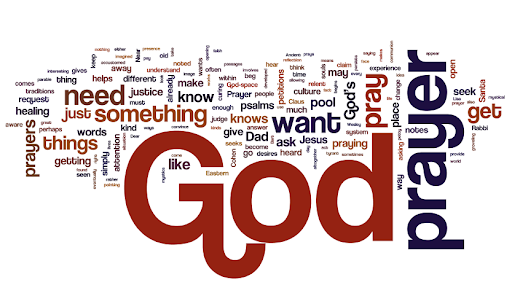 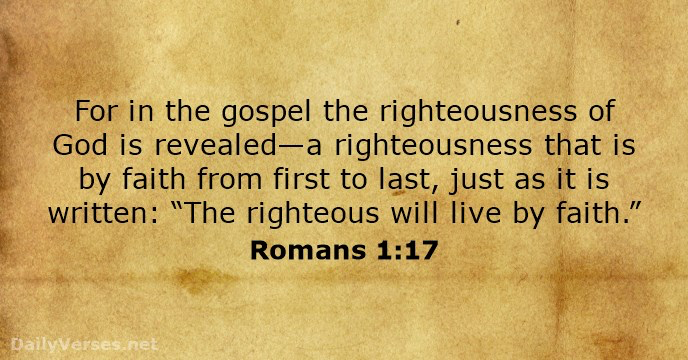